МИНЭКОНОМРАЗВИТИЯ
РОССИИ
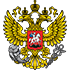 ОСНОВНЫЕ РЕЗУЛЬТАТЫ 
И НОВОВВЕДЕНИЯ ЗАКОНОДАТЕЛЬСТВА РОССИЙСКОЙ ФЕДЕРАЦИИ О КОНТРАКТНОЙ СИСТЕМЕ В СФЕРЕ ЗАКУПОК
Заместитель директора 
Департамента развития контрактной системы Минэкономразвития России

Д.А. Готовцев

   4 августа 2016 г.
ОБ АНТИКРИЗИСНЫХ МЕРАХ В СФЕРЕ ЗАКУПОК И ЗАКУПКАХ ЛЕКАРСТВЕННЫХ ПРЕПАРАТОВ (Федеральный закон № 390-ФЗ)
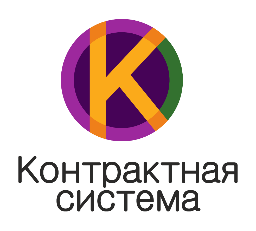 Поддержание стабильности функционирования системы закупок производственных аналогов на территории Российской Федерации

Повышение результативности осуществления закупок лекарственных препаратов, включенных в перечень ЖНВЛП
ЦЕЛЬ РАЗРАБОТКИ
Продлено действие антикризисных мер в сфере закупок на 2016 год 

Предоставлена возможность заказчикам заключать контракты на закупку лекарственных препаратов с учетом НДС и предельных размеров оптовых надбавок, устанавливаемых уполномоченными органами государственной власти субъектов Российской Федерации
КАК ДОСТИГНУТО
2
Антикризисные меры на 2016 год
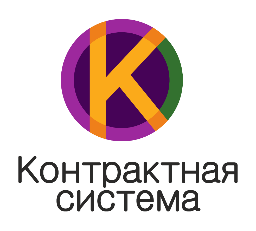 Положения 
№ 44-ФЗ
Часть 61 статьи 34
Постановление Правительства Российской Федерации от 14 марта 2016 г.№ 190  «О случаях и порядке предоставления заказчиком в 2016 годуотсрочки уплаты  неустоек (штрафов, пеней) и (или) осуществлениясписания начисленных сумм неустоек (штрафов, пеней)»
Постановление Правительства Российской Федерации от 14 марта 2016 г. № 191 «Об утверждении Правил изменения по соглашению сторон срока исполнения контракта, и (или) цены контракта, и (или) цены единицы товара, работы, услуги, и (или) количества товаров, объема работ, услуг,предусмотренных контрактами, срок исполнения которых завершается в 2016 году»
Часть 11 статьи 95
Часть 21 статьи 96
Постановление Правительства Российской Федерации от 11 марта 2016 г. № 182 «О случаях и условиях, при которых в 2016 году заказчик вправе не устанавливать требование обеспечения исполнения контракта в извещении об осуществлении закупки и (или) проекте контракта»
Постановление Правительства Российской Федерации от 18 марта 2016 г. № 211 «Об утверждении Правил осуществления заказчиком в 2016 году 
реструктуризации задолженностей коммерческих банков, возникших 
в связи с предъявлением требований к исполнению банковских гарантий, 
предоставленных в качестве обеспечения исполнения контрактов»
Часть 11 статьи 96
3
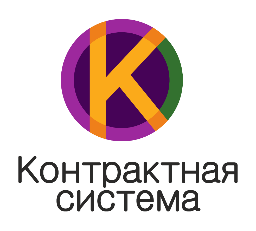 Постановление Правительства РФ от 14.03.2016 № 190
Установлены случаи и порядок предоставления заказчиком в 2016 году отсрочки уплаты неустоек (штрафов, пеней) и (или) осуществления списания начисленных сумм неустоек (штрафов, пеней)
2016 год
Срок действия постановления
Списание неустойки осуществляется
В случае завершения 2015 или 2016 годах в полном объеме исполнения поставщиком всех обязательств
Не применяется
В отношении контрактов, условия которых изменены в 2015 или 2016 годах  в соответствии с частью 11 статьи 95
Предоставление отсрочки и (или) списания неустойки
Общая сумма неуплаченных неустоек не превышает 5% цены контракта
Общая сумма неуплаченных неустоек превышает 5%, но не более 20%  цены контракта
Общая сумма неуплаченных неустоек превышает 20% цены контракта
Списание неуплаченных сумм
Отсрочка уплаты до окончания текущего финансового года

Списание 50% неуплаченных сумм при условии уплаты 50% неуплаченных сумм до окончания текущего финансового года
Отсрочка уплаты неуплаченных сумм до окончания текущего финансового  года
4
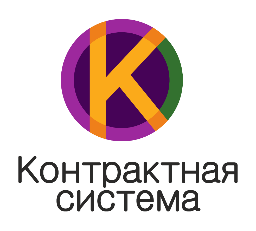 Постановление Правительства РФ от 14.03.2016 № 191
Определяет Правила изменения по соглашению сторон срока исполнения контракта, и (или) цены контракта, и (или) цены единицы товара, работы, услуги, и (или) количества товаров, объема работ, услуг, предусмотренных контрактами, срок исполнения которых завершается в 2016 году
Срок действия постановления
2016 год
Свыше 6 месяцев
Срок исполнения контрактов, к которым применяются правила
В пределах 2016 года
Изменение срока
В любом сочетании
Изменение условий контракта
Российский рубль
Валюта контракта
Увеличении цены контракта, цены единицы товара, работы, услуги
По обращению поставщика
!
Предусматривается утверждение  перечней ТРУ, при закупке которых применяются правила
Не может предусматриваться  увеличение количества ТРУ
5
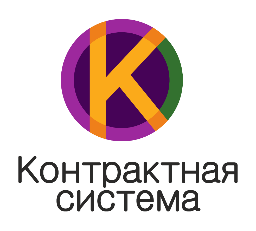 Постановление Правительства РФ от 14.03.2016 
№ 191 (продолжение)
Цена контракта
Для федеральных нужд
Для нужд субъекта РФ
Для муниципальных нужд
Утверждается ежеквартально на уровне субъекта РФ и муниципального образования
более 1 млн. рублей
Не более 5 млн. рублей если контракт заключен по результатам проведения конкурсов, электронных аукционов, запросов предложений  для СМП и СОНКО
6
Постановление Правительства РФ от 11.03.2016 № 182
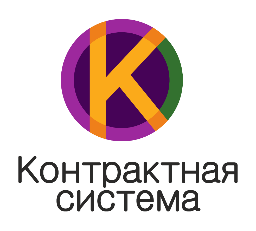 Определяет случаи и условия, при которых в 2016 году заказчик вправе не устанавливать требование обеспечения исполнения контракта в извещении об осуществлении закупки и (или) проекте контракта
Требование об обеспечении исполнения контракта не устанавливается
Проведение конкурсов, электронных аукционов, запросов предложений для СМП, СОНКО если проектом контракта не предусмотрена выплата аванса
1
Условие о банковском сопровождении контракта
2
Условие о перечислении поставщику (подрядчику, исполнителю) авансовых платежей на счет, открытый территориальному органу Федерального казначейства либо финансовому органу субъекта РФ, муниципального образования в учреждениях ЦБ РФ
3
Участник закупки является БУ или АУ и им предложена цена контракта, сниженная не более чем на 25 процентов НМЦК
4
Федеральные нужды: выплата авансовых платежей не более 15 % от цены контракта
       расчет с поставщиком не более 70 % от цены каждой поставки
Нужды субъекта РФ и муниципальные нужды: устанавливается самостоятельно
5
7
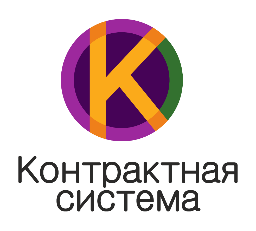 Постановление Правительства РФ от 18.03.2016 № 211
Порядок заключения соглашения о реструктуризации задолженности по банковской гарантии
Обращение банка
Рассмотрение обращения заказчиком
Заказчик направляет мотивированный отказ 
в адрес банка
≤ 10 рабочих дней
Об отказе в реструктуризации (при несоблюдении условий осуществления реструктуризации и требований к содержанию обращения)
Решение заказчика
Заказчик подписывает соглашение
5 рабочих дней
О заключении соглашенияо реструктуризации
Подписывает и направляет соглашение в адрес заказчика 
(2 экз.)
Соглашение
10 рабочих дней
Проект соглашения в адрес банка (2 экз.)
По результатам совещания заключается соглашение
5 рабочих дней
5 рабочих дней
Направляет заказчику перечень замечаний
Подписание соглашения заказчиком и банком
Проведение согласительного совещания с банком
8
О ЗАКУПКАХ ЛЕКАРСТВЕННЫХ ПРЕПАРАТОВ 
(Федеральный закон № 390-ФЗ)
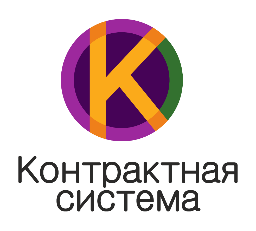 СОВЕРШЕНСТВОВАНИЕ 
МЕХАНИЗМА ЗАКУПКИ ЛЕКАРСТВЕННЫХ ПРЕПАРАТОВ
ЦЕЛЬ
СОКРАЩЕНИЕ СРОКОВ ЗАКУПКИ ЛЕКАРСТВЕННЫХ ПРЕПАРАТОВ за счет исключения особых антидемпинговых мер при заключении контракта на поставку товара, необходимого для нормального жизнеобеспечения (продовольствие, средства для оказания скорой, в том числе скорой специализированной, медицинской помощи в экстренной или неотложной форме, лекарственные средства, топливо)

ФОРМИРОВАНИЕ ЦЕНЫ КОНТАРКТА НА ЗАКУПКУ ЛЕКАРСТВЕННЫХ ПРЕПАРАТОВ ИЗ ПЕРЕЧНЯ ЖНВЛП С УЧЕТОМ РЕГИОНАЛЬНЫХ ПРЕДЕЛЬНЫХ РАЗМЕРОВ ОПТОВЫХ НАДБАВОК
за счет уточнения оснований отказа заказчика от заключения контракта при осуществлении закупок лекарственных препаратов:

НМЦК свыше 10 млн. руб. для федеральных нужд, для региональных и муниципальных нужд устанавливается высшим исполнительным органом власти субъекта РФ, но не более 10 млн. рублей
 цена препаратов из ЖНВЛП выше установленной в реестре отпускных цен производителей с учетом НДС
ЧТО ПРЕДПОЛАГАЕТСЯ
9
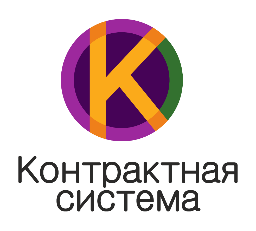 НОВОВВЕДЕНИЯ
Федеральный закон от 05.04.2016 № 104-ФЗ (вступление в силу с 1 июля 2016 г.)
ВНЕСЕНЫ ИЗМЕНЕНИЯ В ПРАВИЛА ОПИСАНИЯ ОБЪЕКТА ЗАКУПКИ
(пункты 2, 3 части 1 статьи 33 Закона № 44-ФЗ)
Новые правила действуют с 1 июля 2016 г.
При составлении описания объекта закупки используются установленные в соответствии с законодательством РФ показатели, требования, условные обозначения и терминология, предусмотренные также документами, разрабатываемыми и применяемыми в национальной системе стандартизации, принятыми в соответствии с законодательством Российской Федерации о стандартизации
ФЗ от 27.12.2002 № 184-ФЗ  «О техническом регулировании»
ФЗ 02.01.2000 № 29-ФЗ  «О качестве и безопасности пищевых продуктов»
ТР ТС 007/2011 «О безопасности продукции, предназначенной для детей и подростков»
ТР ТС 010/2011 «О безопасности машин и оборудования» 
ТР ТС 013/2011 «О требованиях к автомобильному и авиационному бензину, дизельному и судовому топливу, топливу для реактивных двигателей и мазуту» 
ТР ТС 023/2011 «Технический регламент Таможенного союза на соковую продукцию из фруктов и овощей» 
ГОСТ Р 51074-2003 «Продукты пищевые. Информация для потребителя. Общие требования»
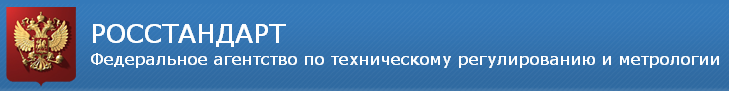 WWW.GOST.RU 
Актуальные версии документов
10
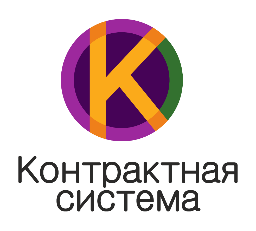 НОВОВВЕДЕНИЯ
Федеральный закон от 03.07.2016 № 314-ФЗ (вступление в силу с 4 июля 2016 г.)
Новые статьи 110.1 И 110.2 Закона № 44-ФЗ
NEW
УСТАНОВЛЕНЫ ОСОБЕННОСТИ:
заключения контракта, предметом которого являются создание произведения архитектуры, градостроительства или садово-паркового искусства и (или) разработка на его основе проектной документации объектов капитального строительства








заключения и исполнения контракта, предметом которого является выполнение проектных и (или) изыскательских работ, и контрактов, предметом которых являются строительство, реконструкция объектов капитального строительства
Исключительное право использовать созданное произведение  принадлежит РФ, субъекту РФ, муниципальному образованию, от имени которых заключен контракт
Заказчик имеет право на многократное использование проектной документации без согласия автора произведения
Автор произведения не вправе требовать от заказчика заключения контракта на разработку проектной документации  без использования конкурентных способов определения поставщиков
Контракт должен содержать условия:
о том, что с даты приемки работ исключительные права на результаты работ принадлежат РФ, субъекту РФ, муниципальному образованию, от имени которых выступает заказчик;
о поэтапной оплате выполненных подрядчиком работ исходя из объема таких работ и цены контракта
Правительство РФ вправе установить виды и объем работ, которые подрядчик обязан выполнить самостоятельно без привлечения субподрядчиков
Оплата выполненных по контракту работ осуществляется в сроки и в размерах, которые установлены графиком оплаты, методика составления которых утверждается Минстроем России
11
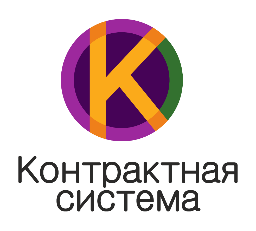 НОВОВВЕДЕНИЯ
Федеральный закон от 03.07.2016 № 321-ФЗ (вступление в силу с 1 января 2017 г.)
РАСПРОСТРАНЕНИЕ ДЕЙСТВИЯ ЗАКОНА № 44-ФЗ НА ЗАКУПКИ, ОСУЩЕСТВЛЯЕМЫЕ ГУП И МУП
Распространение положений Закона № 44-ФЗ на ГУПы и МУПы, за исключением закупок:

за счет грантов, передаваемых безвозмездно и безвозвратно гражданами и юридическими лицами, а также субсидий (грантов), предоставляемых на конкурсной основе из соответствующих бюджетов бюджетной системы РФ 
в качестве исполнителя при возникновении необходимости привлечения иных лиц к исполнению контракта, за исключением контракта, заключенного с единственным поставщиком, определенным указом или распоряжением Президента РФ, либо постановлением или распоряжением Правительства РФ
При осуществлении ГУПами и МУПами закупок в соответствии с Законом № 44-ФЗ:

применяются правила нормирования
распространяются положения о централизации закупок
предоставляется возможность заключения контракта с единственным поставщиком на получение банковской гарантии без предоставления обеспечения исполнения контракта
До 31 декабря 2016 года ГУПы и МУПы обязаны:

создать контрактную службу или назначить контрактного управляющего 
осуществлять планирование закупок на 2017 год и последующие годы в соответствии с требованиями Закона № 44-ФЗ
зарегистрироваться в ЕИС
разместить в ЕИС Положение о закупке в случае принятия его в соответствии с Законом № 223-ФЗ
12
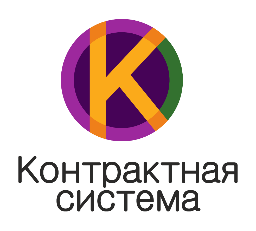 НОВОВВЕДЕНИЯ
Федеральный закон от 03.07.2016 № 365-ФЗ (вступление в силу с 1 сентября 2016 г.)
NEW
Новое основание закупок у единственного поставщика – пункт 47 части 1 статьи 93 Закона № 44-ФЗ
Статья 111.3 Закона № 44-ФЗ. УСТАНОВЛЕНЫ ОСОБЕННОСТИ:
осуществления закупки товара, производство которого создается или модернизируется и (или) осваивается на территории РФ в соответствии со специальным инвестиционным контрактом
По решению Правительство РФ сторона – инвестор СПИК может быть определена единственным поставщиком товара при одновременном соблюдении следующих условий:
СПИК заключен от имени РФ
объем инвестиций, предусмотренных СПИК, превышает 3 млрд. рублей
производство товара на территории РФ будет осуществляться российским юридическим лицом
страной происхождения товара, производящегося в соответствии со СПИК, является РФ
СПИК содержит отлагательные условия, предусматривающие:
право производителя товара заключать с единственным поставщиком контракты на поставку товара (совокупное количество товара каждого наименования – не более 30% количества такого товара, произведенного в течение календарного года)
ответственность за превышение совокупного количества товара – штраф  в размере 50% стоимости такого превышения
обязанность размещения производителем товара отчета о соблюдении указанных требований
Указанным решением определяется ФОИВ, устанавливающий порядок определения предельной цены единицы товара и цены контракта, заключаемого с производителем товара
ФОИВ, заключивший СПИК принимает решения:
о дате начала срока, в течение которого заказчики вправе заключать контракты с производителем товара 
о продлении на 1 год срока осуществления закупок  у производителя товара если производитель товара осуществил экспорт товара в объеме не менее 10% от его количества в течение 1 календарного года
13
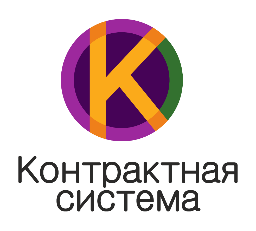 НОВОВВЕДЕНИЯ
Федеральный закон от 03.07.2016 № 365-ФЗ (вступление в силу с 1 сентября 2016 г.)
ПРОДОЛЖЕНИЕ
NEW
Новое основание закупок у единственного поставщика – пункт 48 части 1 статьи 93 Закона № 44-ФЗ
Контракт с ед. поставщиком вправе заключать только заказчики субъекта РФ и его МО такого субъекта РФ
Ед. поставщиком товара может быть только юридическое лицо, с которым заключен контракт на поставку товара, предусматривающего встречные инвестиционные обязательства поставщика-инвестора
Срок контракта - не более срока действия контракта, предусматривающего встречные инвестиционные обязательства поставщика-инвестора
Цена единицы товара не может превышать предельную цену, определенную органом исполнительной власти субъекта РФ
Статья 111.4 Закона № 44-ФЗ. УСТАНОВЛЕНЫ ОСОБЕННОСТИ:
заключения государственного контракта на поставку товара, предусматривающего встречные инвестиционные обязательства поставщика-инвестора по созданию или модернизации и (или) освоению производства товара на территории субъекта РФ для обеспечения государственных нужд субъекта РФ
На основании акта высшего исполнительного органа государственной власти субъекта РФ по результатам конкурса может быть заключен контракт на поставку товара, предусматривающего встречные инвестиционные обязательства поставщика-инвестора по созданию или модернизации и (или) освоению производства такого товара на территории субъекта РФ. В акте определяются:
орган исполнительной власти субъекта РФ, который проводит конкурс 
наименование товара
срок действия контракта не более 10 лет
максимальный срок, в течение которого осуществляются встречные инвестиционные обязательства (производство должно обеспечивать поставку товара российского происхождения)
минимальный объем инвестиций поставщика-инвестора - не менее 1 млрд. рублей
общие требования к порядку определения предельной цены единицы товара
Указанным актом определяется орган исполнительной власти субъекта РФ, устанавливающий порядок определения предельной цены единицы товара и цены контракта, заключаемого с поставщиком-инвестором
Может быть заключено несколько государственных контрактов, предусматривающих встречные инвестиционные обязательства поставщиков-инвесторов, с которыми заказчики вправе заключать контракты как с ед. поставщиком
14
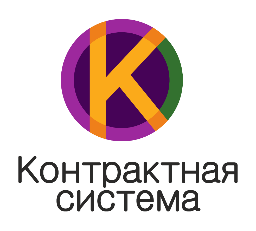 НОВОВВЕДЕНИЯ
Федеральный закон от 03.07.2016 № 365-ФЗ (вступление в силу с 1 сентября 2016 г.)
ПРОДОЛЖЕНИЕ
Отдельные нововведения
NEW
Ведение в ЕИС  реестра единственных поставщиков товара, производство которого создается или модернизируется и (или) осваивается на территории РФ
При определении поставщика лекарственных препаратов, с которым заключается государственный контракт на поставку товара, предусматривающий встречные инвестиционные обязательства поставщика-инвестора:
не применяются при определении поставщика лекарственных препаратов требования к регистрации предельной отпускной цены лекарственных препаратов, а также к размеру предельной отпускной цены, указанной в государственном реестре предельных отпускных цен производителей на лекарственные препараты, включенные в перечень ЖНВЛП 
не применяются особенности описания объекта закупки, установленные для описания лекарственных средств
Новые основания для одностороннего расторжения заказчиком контракта:
если в ходе исполнения контракта установлено, что поставщик  и (или) поставляемый товар не соответствуют установленным требованиям к участникам закупки и (или) поставляемому товару или представил недостоверную информацию о своем соответствии и (или) соответствии поставляемого товара таким требованиям, что позволило ему стать победителем определения поставщика
если в ходе исполнения заключенного с ед. поставщиком контракта на поставку товара, производство которого создано или модернизировано и (или) освоено на территории Российской Федерации в соответствии со СПИК, такой СПИК расторгнут
если в ходе исполнения заключенного с ед. поставщиком контракта на поставку товара, производство которого создано или модернизировано и (или) освоено на территории субъекта РФ в соответствии с государственным контрактом, на поставку товара, предусматривающего встречные инвестиционные обязательства поставщика-инвестора , такой государственный контракт расторгнут
Устанавливается возможность заключения контракта на одновременное выполнение работ по проектированию, строительству и вводу в эксплуатацию объектов капитального строительства, порядок и основания заключения таких контрактов устанавливаются Правительством РФ
15
О ВНЕДРЕНИИ ЭЛЕКТРОННЫХ ПРОЦЕДУР (ЗАКОНОПРОЕКТ № 623906-6)
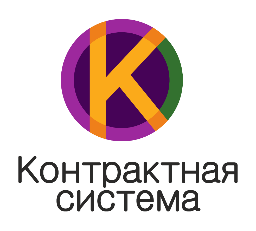 Снижение издержек участников закупки, повышение прозрачности осуществления закупок и процедурного контроля,  сокращение коррупционных рисков за счет внедрения электронных процедур
ЦЕЛЬ РАЗРАБОТКИ
Что достигается
Возможность подачи заявки 24 часа в сутки из любого региона
Единый реестр поставщиков (подрядчиков, исполнителей)
Рост возможностей для контроля (автоматизированный контроль)
Анонимность рассмотрения заявки, снижение рисков сговора
Автоматическая выписка из ЕГРЮЛ и ЕГРП при аккредитации
Типовая форма заявки на участие в электронной процедуре определения поставщика (подрядчика, исполнителя)
ПРЕИМУЩЕСТВА
Устраняются возможности для сговора участников 
Сокращается субъективизм оценки заявок 
Сокращается риск преднамеренных искажений и случайных ошибок
Уменьшается возможность «подгонки» под своего поставщика
Рост добросовестной конкуренции
РЕЗУЛЬТАТ
Заказчики вправе применять электронные процедуры с 1 января 2017 г. 
Заказчики обязаны применять электронные процедуры с 1 июля 2017 г.
СРОКИ ВНЕДРЕНИЯ
16
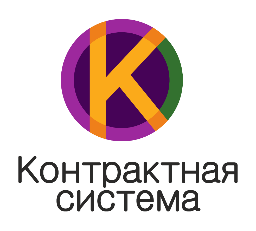 ПОЛОЖЕНИЯ ЗАКОНОПРОЕКТА, НАПРАВЛЕННЫЕ НА СОВЕРШЕНСТВОВАНИЕ ЗАКОНОДАТЕЛЬСТВА О КОНТРАКТНОЙ СИСТЕМЕ
Уточнение сроков внесения изменений в планы-графики для отдельных случаев осуществления закупок
Включение в перечни информации, указываемой в извещении об осуществлении закупки, и сведений, содержащихся в заявках участников, информации об условиях и ограничениях, связанных с применением национального режима
Уточняется порядок возврата обеспечения исполнения контракта для случаев предоставления исполнителем уменьшенного обеспечения исполнения контракта
Конкретизация положений о заключении контрактов с единственным поставщиком по результатом проведения закрытых процедур определения поставщика
Уточнение сроков направления заказчиком в контрольный орган в сфере закупок соответствующих сведений об участнике закупки для включения сведений о нем в реестр недобросовестных поставщиков
Внесение  иных технических правок, подготовленных по итогам мониторинга контрактной системы и направленных на устранение правовых пробелов и совершенствование законодательства о контрактной системе
ОСНОВНЫЕ ЦЕЛИ РАЗРАБОТКИ
17
ЗАКОНОПРОЕКТ ОБ ОПТИМИЗАЦИИ ДЕЯТЕЛЬНОСТИ КОНТРОЛЬНЫХ ОРГАНОВ В СФЕРЕ ЗАКУПОК
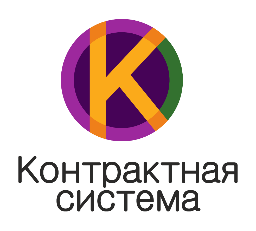 ОСНОВНЫЕ ИЗМЕНЕНИЯ
Передача полномочий муниципальных органов контроля в сфере закупок соответствующим контрольным органам субъектов РФ
Утверждение Правительством Российской Федерации порядка осуществления контроля в сфере закупок
1
Реорганизация 
системы контроля в сфере закупок 
на муниципальном уровне
Наделение ФАС России полномочиями по проведению плановых проверок: 
результатов деятельности контрольных органов субъектов РФ
Федерального казначейства в части проверки осуществления функции по обеспечение бесперебойного функционирования ЕИС
2
Формирование вертикали 
процедурного контроля
Правительством  РФ  утверждается:
Методика оценки эффективности контроля в сфере закупок, устанавливающая критерии и порядок оценки деятельности органов контроля в сфере закупок
3
Установление системы 
оценки эффективности 
контроля в сфере закупок
Определение
единых принципов и методологии осуществления контроля 
в сфере закупок
4
Создание Совета по контролю и аудиту в сфере закупок
Исключение несвойственных контрольным органам функции
Снижение коррупционных  рисков
Повышение эффективности контроля
Запрет на возложение функций по централизации закупок на органы контроля
5
18
О РАСКРЫТИИ ИНФОРМАЦИИ О СУБПОДРЯДЧИКАХ
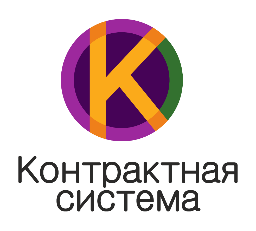 Распространение сферы общественного контроля на сферу  взаимоотношений исполнителей с субподрядчиками
ЦЕЛЬ РАЗРАБОТКИ
Раскрытие в ЕИС информации о привлекаемых субподрядчиках
установить обязанность поставщика предоставлять заказчику:информацию  обо всех субподрядчиках (соисполнителях) с объемом привлечения более 10% от заключенного контрактаили информацию об отсутствии  субподрядчиков (соисполнителей) (10  рабочих дней)
установить обязанность заказчика размещать информацию в ЕИС (5 рабочих дней)
установить ответственность поставщика за непредставлениеинформации
расширить перечень информации о привлекаемых субподрядчиках (наименование, место нахождения, ИНН)
Раскрытие информации о согласовании (не согласовании) контрольным органом в сфере закупок заключения контракта с ед. поставщиком
ЧТО ПРЕДПОЛАГАЕТСЯ
На контракты с НМЦК: 
Для федеральных нужд - свыше 1 млрд. рублей 
Для нужд субъектов - 100 млн. рублей
РАСПРОСТРАНЯЕТСЯ
Повышение прозрачности осуществления закупок и открытости деятельности контрольных органов
Общественный контроль привлечения недобросовестных поставщиков
РЕЗУЛЬТАТ
19
ОБ УСТАНОВЛЕНИИ СРОКА ОПЛАТЫ ЗАКАЗЧИКОМ ИСПОЛНЕННЫХ ПОСТАВЩИКОМ ОБЯЗАТЕЛЬСТВ
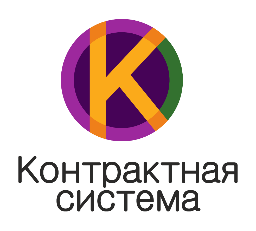 Увеличение эффективности и результативности осуществления закупок, а также недопущения злоупотреблений при осуществлении закупок для обеспечение государственных и муниципальных нужд
ЦЕЛЬ РАЗРАБОТКИ
Установить  обязательное условие об оплате заказчиком поставленного товара, выполненной работы (ее результатов), оказанной услуги, отдельных этапов исполнения контракта в срок не более тридцати дней с даты подписания заказчиком соответствующего документа о приемке
Установить полномочия Правительства РФ по определению сферы деятельности, в которых при осуществлении закупок устанавливается минимальный срок исполнения контракта поставщиком (подрядчиком, исполнителем)
ЧТО ПРЕДПОЛАГАЕТСЯ
Исключение злоупотреблений со стороны заказчика при осуществлении оплаты по заключенному контракту
Минимизация рисков поставщика (подрядчика, исполнителя)
Повышение дисциплины заказчика в отношениях, связанных со своевременной оплатой выполненных по контракту обязательств
Обеспечение добросовестной конкуренции между участниками закупок
Повышение защищенности участников закупок и привлечение к участию в закупках большее количество субъектов малого и среднего предпринимательства
РЕЗУЛЬТАТ
20
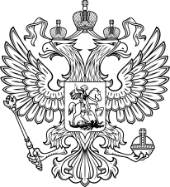 Минэкономразвития России
СПАСИБО ЗА ВНИМАНИЕ!